Fall 2010
Data StructuresLecture 12
Fang Yu
Department of Management Information Systems
National Chengchi University
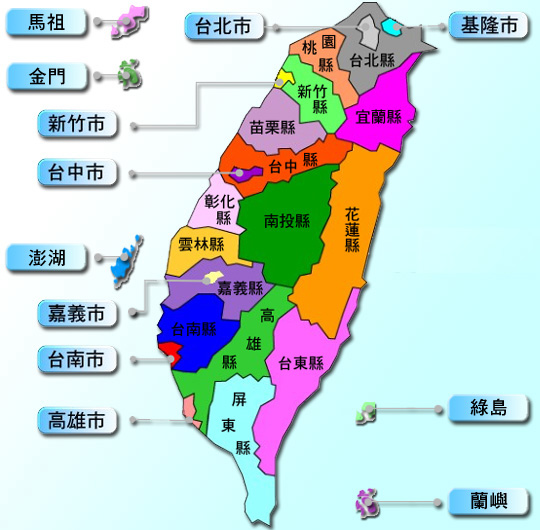 Advance ADTs
Maps and Hash Tables
Maps
A map models a searchable collection of key-value entries
The main operations of a map are for searching, inserting, and deleting items
Multiple entries with the same key are not allowed
Applications:
address book
student-record database
The Map ADT
get(k): if the map M has an entry with key k, return its associated value; else, return null 
put(k, v): insert entry (k, v) into the map M; if key k is not already in M, then return null; else, return old value associated with k
remove(k): if the map M has an entry with key k, remove it from M and return its associated value; else, return null
The Map ADT
size(), isEmpty()
entrySet(): return an iterable collection of the entries in M
keySet(): return an iterable collection of the keys in M
values(): return an iterator of the values in M
Example
Operation	Output		Map
isEmpty()	true		Ø
put(5,A)	null		(5,A)	
put(7,B)	null		(5,A),(7,B)	
put(2,C)	null		(5,A),(7,B),(2,C)	
put(8,D)	null		(5,A),(7,B),(2,C),(8,D)	
put(2,E)	C		(5,A),(7,B),(2,E),(8,D)	
get(7)	B		(5,A),(7,B),(2,E),(8,D)	
get(4)	null		(5,A),(7,B),(2,E),(8,D)	
get(2)	E		(5,A),(7,B),(2,E),(8,D)	
size()	4		(5,A),(7,B),(2,E),(8,D)	
remove(5)	A		(7,B),(2,E),(8,D)	
remove(2)	E		(7,B),(8,D)	
get(2)	null		(7,B),(8,D)	
isEmpty()	false		(7,B),(8,D)
A Simple List-Based Map
We can efficiently implement a map using an unsorted list 
We store the items of the map in a list S (based on a doubly-linked list), in arbitrary order
trailer
nodes/positions
header
c
c
5
8
c
c
9
6
entries
The get(k) Algorithm
Algorithm get(k):
	B = S.positions() //B is an iterator of the positions in S
	while B.hasNext() do
		p = B.next()	 // the next position in B 
		if p.element().getKey() = k	then
			return p.element().getValue()
	return null //there is no entry with key equal to k
The put(k,v) Algorithm
Algorithm put(k,v):				
B	= S.positions()		
while B.hasNext() do	
	p = B.next()		
	if p.element().getKey() = k  then		
		t = p.element().getValue()	
		S.set(p,(k,v))	
		return t	//return the old value	
S.addLast((k,v))			
n = n + 1 	//increment variable storing number of entries
return null	//there was no entry with key equal to k
The remove(k) Algorithm
Algorithm remove(k):		
B =S.positions()		
while B.hasNext() do	
	p = B.next()		
	if p.element().getKey() = k  then		
		t = p.element().getValue()		
		S.remove(p)		
		n = n – 1 	//decrement number of entries
		return t		//return the removed value
return null		//there is no entry with key equal to k
Performance of a List-Based Map
Performance:
put takes O(1) time since we can insert the new item at the beginning or at the end of the sequence
get and remove take O(n) time since in the worst case (the item is not found) we traverse the entire sequence to look for an item with the given key
The unsorted list implementation is effective only for maps of small size or for maps in which puts are the most common operations, while searches and removals are rarely performed (e.g., historical record of logins to a workstation)
Hash Tables
Use keys to store and access entries (in constant time)
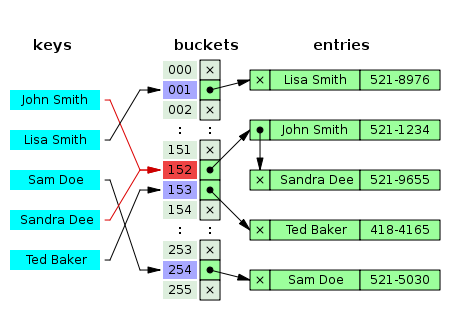 Hash Functions and Hash Tables
A hash function h maps keys of a given type to integers in a fixed interval [0, N - 1]
Example:	h(x) = x mod Nis a hash function for integer keys
The integer h(x) is called the hash value of key x
A hash table for a given key type consists of
Hash function h
Array (called table) of size N
When implementing a map with a hash table, the goal is to store item (k, o) at index i = h(k)
0

1
025-612-0001
2
981-101-0002
3

4
451-229-0004
…
9997

9998
200-751-9998
9999

Example
We design a hash table for a map storing entries as (SSN, Name), where SSN (social security number) is a nine-digit positive integer
Our hash table uses an array of size N = 10,000 and the hash functionh(x) = last four digits of x
Hash Functions
A hash function is usually specified as the composition of two functions:
	Hash code:  h1: keys  integers
	Compression function:  h2: integers  [0, N - 1]
The hash code is applied first, and the compression function is applied next on the result, i.e., 	h(x) = h2(h1(x))
The goal of the hash function is to  “disperse” the keys in an apparently random way
Hash Codes
Memory address:
We reinterpret the memory address of the key object as an integer (default hash code of all Java objects)
Good in general, except for numeric and string keys
Integer cast:
We reinterpret the bits of the key as an integer
Suitable for keys of length less than or equal to the number of bits of the integer type (e.g., byte, short, int and float in Java)
Component sum:
We partition the bits of the key into components of fixed length (e.g., 16 or 32 bits) and we sum the components (ignoring overflows)
Suitable for numeric keys of fixed length greater than or equal to the number of bits of the integer type (e.g., long and double in Java)
Hash Codes (cont.)
Polynomial accumulation:
We partition the bits of the key into a sequence of components of fixed length (e.g., 8, 16 or 32 bits) 		a0 a1 … an-1
We evaluate the polynomial
	p(z) = a0 + a1 z  + a2 z2 + … 			 … + an-1zn-1
	at a fixed value z, ignoring overflows
Especially suitable for strings (e.g., the choice z = 33 gives at most 6 collisions on a set of 50,000 English words)
Polynomial p(z) can be evaluated in O(n) time using Horner’s rule:
The following polynomials are successively computed, each from the previous one in O(1) time
		p0(z) = an-1
		pi (z) = an-i-1 + zpi-1(z) 	(i = 1, 2, …, n -1)
We have p(z) = pn-1(z)
Compression Functions
Division:
h2 (y) = y mod N
The size N of the hash table is usually chosen to be a prime 
The reason has to do with number theory and is beyond the scope of this course
Multiply, Add and Divide (MAD):
h2 (y) = (ay + b) mod N
a and b are nonnegative integers such that	 a mod N  0
Otherwise, every integer would map to the same value b
0

1
025-612-0001
2

3

4
451-229-0004
981-101-0004
Collision Handling
Collisions occur when different elements are mapped to the same cell
Separate Chaining: let each cell in the table point to a linked list of entries that map there
Separate chaining is simple, but requires additional memory outside the table
Map with Separate Chaining
Algorithm remove(k):		
t = A[h(k)].remove(k)
if t ≠ null then 	 //k was found
	n = n - 1	
return t
Algorithm get(k):		
return A[h(k)].get(k) 	

Algorithm put(k,v):	
t = A[h(k)].put(k,v) 	
if t = null then //k is a new key
	n = n + 1	
return t
Linear Probing
Open addressing: the colliding item is placed in a different cell of the table
Linear probing: handles collisions by placing the colliding item in the next (circularly) available table cell
Each table cell inspected is referred to as a “probe”
Colliding items lump together, causing future collisions to cause a longer sequence of probes
Example:
h(x) = x mod 13
Insert keys 18, 41, 22, 44, 59, 32, 31, 73, in this order
0
1
2
3
4
5
6
7
8
9
10
11
12
41
18
44
59
32
22
31
73
0
1
2
3
4
5
6
7
8
9
10
11
12
Search with Linear Probing
Consider a hash table A that uses linear probing
get(k)
We start at cell h(k) 
We probe consecutive locations until one of the following occurs
An item with key k is found, or
An empty cell is found, or
N cells have been unsuccessfully probed
Algorithm get(k)	
	i  h(k)
	p  0
	repeat
		c  A[i]
		if c = 
			return null
		 else if c.getKey () = k
			return c.getValue()
		else
			i  (i + 1) mod N
		p  p + 1
until 	 p = N
	return null
Updates with Linear Probing
To handle insertions and deletions, we introduce a special object, called AVAILABLE, which replaces deleted elements
remove(k)
We search for an entry with key k 
If such an entry (k, o) is found, we replace it with the special item AVAILABLE and we return element o
Else, we return null
Updates with Linear Probing
put(k, o)
We throw an exception if the table is full
We start at cell h(k) 
We probe consecutive cells until one of the following occurs
A cell i is found that is either empty or stores AVAILABLE, or
N cells have been unsuccessfully probed
We store (k, o) in cell i
Double Hashing
Double hashing uses a secondary hash function d(k) and handles collisions by placing an item in the first available cell of the series	(i + jd(k)) mod N for j = 0,  1, … , N - 1
The secondary hash function d(k) cannot have zero values
The table size N must be a prime to allow probing of all the cells
Common choice of compression function for the secondary hash function: 	
d2(k) = q - k mod q
		where
q < N
q is a prime
The possible values for d2(k) are	 1, 2, … , q
Example of Double Hashing
Consider a hash table storing integer keys that handles collision with double hashing
N = 13 
h(k) = k mod 13 
d(k) = 7 - k mod 7 
Insert keys 18, 41, 22, 44, 59, 32, 31, 73, in this order
0
1
2
3
4
5
6
7
8
9
10
11
12
31
41
18
32
59
73
22
44
0
1
2
3
4
5
6
7
8
9
10
11
12
Performance of Hashing
In the worst case, searches, insertions and removals on a hash table take O(n) time
The worst case occurs when all the keys inserted into the map collide
The load factor a = n/N affects the performance of a hash table
Assuming that the hash values are like random numbers, it can be shown that the expected number of probes for an insertion with open addressing is	1 / (1 - a)
Performance of Hashing
The expected running time of all the dictionary ADT operations in a hash table is O(1) 
In practice, hashing is very fast provided the load factor is not close to 100%
Applications of hash tables:
small databases
compilers
browser caches
HW12 (Due on Dec 8)
Build a hash table for websites!
A website w consists of three fields: (url, name, score)
Use w’s url to compute w’s hash key
Hash code: url  integer
Compression function: integer  [0..N-1] 
Use separate chains/linear probing/double hashing to resolve collisions
You may use java.util.Hashtable
Operations
Given a sequence of operations in a txt file, parse the txt file and execute each operation accordingly
An input file
Similar to HW10,
You need to read the sequence of operations from a txt file
2. The format is firm
3. Raise an exception if the input
 does not match the format
put www.nccu.edu.tw NCCU 8
put www.cs.ucsb.edu UCSB 3
put www.google.com Google 5
find www.google.com 
remove www.cs.ucsb.edu
find www.nccu.edu.tw
[Google, http://www.google.com, 5]
[NCCU, http://www.nccu.edu.tw, 8]